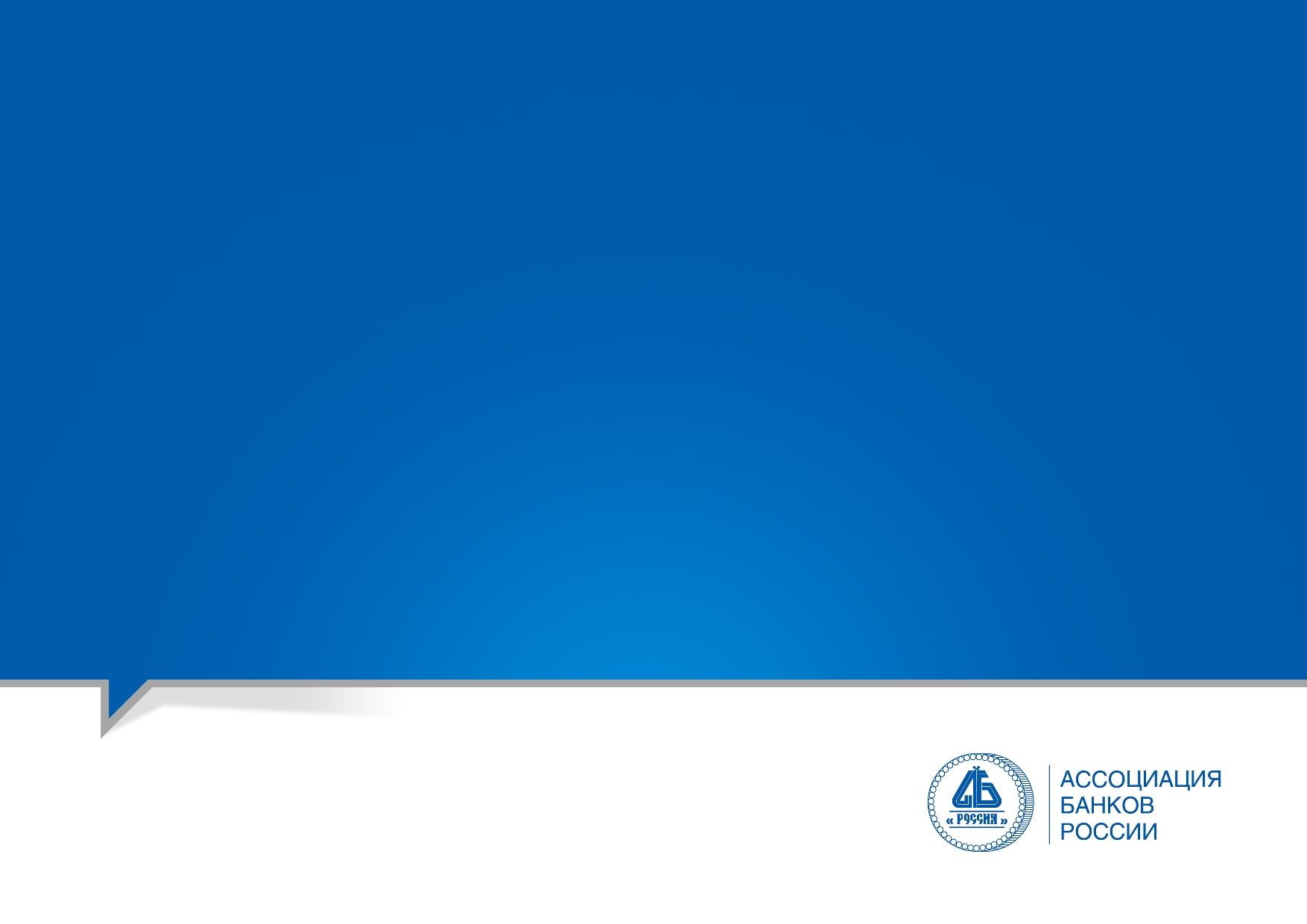 «Банковский надзор  и региональные банки- проблемы реализации пропорционального регулирования»
Дралин Михаил Александрович 
Заместитель председателя  Совета Ассоциации «Россия»  
Председатель Правления  ПАО Банк «Кузнецкий»
Депутат Законодательного Собрания Пензенской области
1
СТРУКТУРА  БАНКОВСКОГО  СЕКТОРА  РОССИИ
В анализе  далее :
участвуют банки с капиталом свыше 300 млн. руб. за исключением санируемых кредитных организаций;
выделяются три группы банков по критериям системной значимости и размера  капитала;
объемные показатели приводятся как сумма по группе, все остальные 
       как среднеарифметическое значение по группе.

(По состоянию на 01.01.19 количество банков- 440, из которых 149 с базовой лицензией).

60% от общего числа кредитных организаций  занимают региональные банки и банки с базовой лицензией
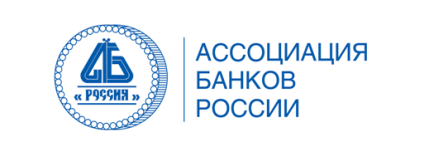 2
Банковский надзор и региональные банки – проблемы реализации пропорционального регулирования
ДИНАМИКА  АКТИВОВ  И СОБСТВЕННЫХ  СРЕДСТВ  (КАПИТАЛА)
Изменение активов за 2017-2018гг.
Изменение СК за 2017-2018гг.
Банки с базовой лицензией  и региональные банки имеют  существенно ниже темпы развития и роста капитала. 
По прогнозу на 2019 год тренд на снижение усиливается
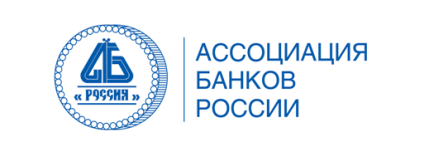 3
Банковский надзор и региональные банки – проблемы реализации пропорционального регулирования
ДИНАМИКА  НОРМАТИВА  ДОСТАТОЧНОСТИ  КАПИТАЛА
Норматив достаточности собственных средств (капитала)  Н1.0
Банки с базовой лицензией  и региональные банки имеют  более высокие запасы по капиталу и потенциалу роста
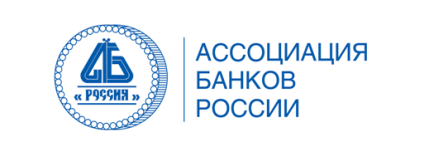 4
Банковский надзор и региональные банки – проблемы реализации пропорционального регулирования
РЕСУРСНАЯ  БАЗА: ИЗМЕНЕНИЕ  И  СТРУКТУРА
Изменение обязательств за 2017-2018гг.
Структура обязательств
Для  региональных банков и банков с базовой лицензией  более низкая  возможность диверсификации ресурсной базы, вследствие ограниченного доступа к рынку МБК, долговому  рынку   и средствам крупных клиентов
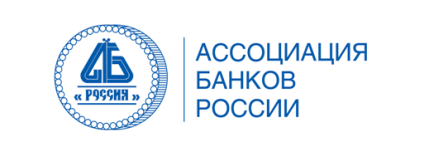 5
Банковский надзор и региональные банки – проблемы реализации пропорционального регулирования
СТОИМОСТЬ  РЕСУРСОВ
Вследствие ограниченного доступа  к источникам фондирования ресурсы региональным банкам и банкам с  базовой лицензией   обходятся дороже
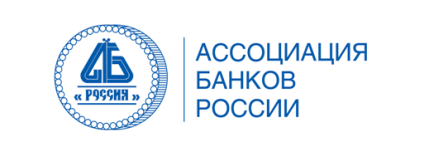 6
Банковский надзор и региональные банки – проблемы реализации пропорционального регулирования
ЭФФЕКТИВНОСТЬ  ДЕЯТЕЛЬНОСТИ  БАНКОВ
Операционные расходы растут быстрее чем операционные доходы (STI) 
 
При неизменности текущего регулирования  ожидается дальнейшее снижение  рентабельности активов региональных банков  и банков с базовой лицензией
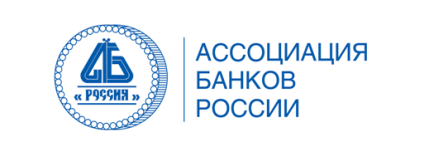 7
Банковский надзор и региональные банки – проблемы реализации пропорционального регулирования
ЭФФЕКТИВНОСТЬ  ДЕЯТЕЛЬНОСТИ  БАНКОВ
Растет количество и доля убыточных банков 
При неизменности текущего регулирования  ожидается дальнейшее увеличение убыточности региональных банков  и банков с базовой лицензией
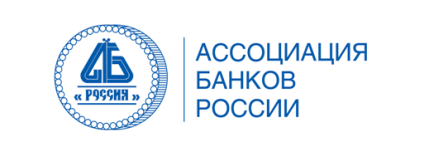 8
Банковский надзор и региональные банки – проблемы реализации пропорционального регулирования
УРОВЕНЬ  ПРОСРОЧЕННОЙ  ЗАДОЛЖЕННОСТИ  ПО  КРЕДИТАМ
Источник : Статистический бюллетень Банка России №12(307) стр.126, 133
Предприятия малого и среднего бизнеса имеют наиболее высокий уровень просроченной задолженности  

Законодательное ограничение  региональных  банков  и банков с  базовой лицензией  на исключительное обслуживание предприятий МСП  ведет к увеличению кредитного риска
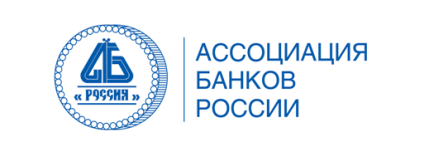 9
Банковский надзор и региональные банки – проблемы реализации пропорционального регулирования
НОРМАТИВНОЕ  ПОСЛАБЛЕНИЕ  ДЛЯ  БАНКОВ  С  БАЗОВОЙ  ЛИЦЕНЗИЕЙ
Отмена надбавок к  нормативам достаточности капитала;

Сокращение числа обязательных нормативов (до 5)  и отмена отдельных видов  обязательных отчетов (на 1 отчет) и раскрытий  ( снижение трудоемкости );

Возможность совмещения должности начальника отдела управления рисками и начальника СВК (сокращение кадров) ;

Снижение размера нормативов обязательных резервов, подлежащих депонированию в Банке России ( высвобождение денежных средств и получение дополнительного дохода по размещению ресурсов).


Введение пропорционального регулирования не оказало положительного влияния на бизнес банков с базовой лицензией (снижение расходов или увеличение доходов)
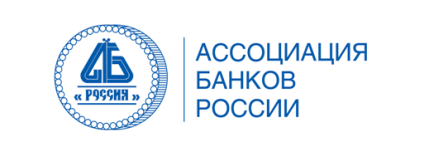 10
Банковский надзор и региональные банки – проблемы реализации пропорционального регулирования
НЕГАТИВНОЕ  ВЛИЯНИЕ  ПРОПОРЦИОНАЛЬНОГО  РЕГУЛИРОВАНИЯ  НА БИЗНЕС 
     БАНКОВ  С БАЗОВОЙ  ЛИЦЕНЗИЕЙ  И РЕГИОНАЛЬНЫХ  БАНКОВ
Доступ к клиентской базе
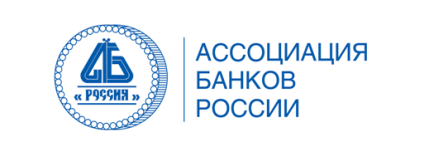 11
Банковский надзор и региональные банки – проблемы реализации пропорционального регулирования
НЕГАТИВНОЕ  ВЛИЯНИЕ  ПРОПОРЦИОНАЛЬНОГО  РЕГУЛИРОВАНИЯ  НА БИЗНЕС 
     БАНКОВ  С БАЗОВОЙ  ЛИЦЕНЗИЕЙ  И РЕГИОНАЛЬНЫХ  БАНКОВ
Ограничения по обслуживанию «якобы» доступных групп клиентов:
Снижен лимит кредитования «непрофильных» клиентов (Н6 коэфф.2 ) и как следствие переход  крупных клиентов в другие банки;
2.    Неконкурентные условия кредитования МСП;
3. Ограничение по  обслуживанию физических лиц (проект по обслуживанию  з/п проектов на основе рейтинга)
Пропорциональное регулирование привело к существенным ограничениям во всех сегментах банковских услуг, вплоть до полного отсутствия сегментов рынка для работы региональных  банков и банков с базовой лицензией
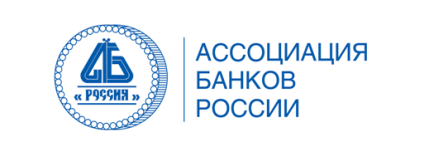 12
Банковский надзор и региональные банки – проблемы реализации пропорционального регулирования
ОГРАНИЧЕНИЯ  ПРИ  ПОЛУЧЕНИИ  РЕЙТИНГА (МЕТОДИКА RAEX)
Методика содержит прямое указание   на присвоение низкой оценки рыночных позиций и доли вкладов
В методику получения рейтинга заложена дискриминация  банков с базовой лицензией и региональных банков
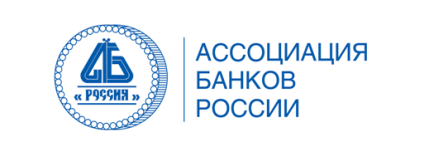 13
Банковский надзор и региональные банки – проблемы реализации пропорционального регулирования
МЕРОПРИЯТИЯ   ПРОВОДИМЫЕ    АССОЦИАЦИЕЙ    «РОССИЯ»
Создана рабочая группа по взаимодействию с региональными банками и банками с базовой лицензией
26 октября 2018 года рабочая встреча в Ассоциации «Россия» по вопросам регулирования деятельности кредитных организаций с базовой лицензией
9 ноября 2018 года Заседание Президиума Совета Ассоциации «Россия»
7 декабря 2018 года заседание Комитета Совета Федерации по бюджету и финансовым рынкам
18 февраля 2019 года встреча с  Председателем Комитета Государственной думы по финансовым  рынка А.Аксаковым
18 февраля 2019 года встреча с  Председателем ЦБ РФ  Э.Набиуллиной
25 февраля 2019 года встреча с Председателем Правления ГК «ВЭБ.РФ» И.Шуваловым
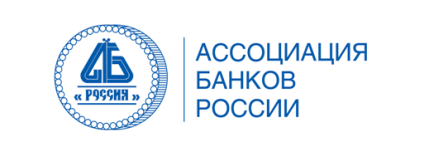 14
Банковский надзор и региональные банки – проблемы реализации пропорционального регулирования
ЭКСПРЕСС - АНАЛИЗ   МНЕНИЯ   РЕГИОНАЛЬНЫХ    БАНКОВ
Северо-Западный ФО
12 БАНКОВ
Северо-Кавказский ФО
Центральный ФО
Южный ФО
Приволжский ФО
Уральский ФО
Сибирский ФО
Дальневосточный  ФО
ПАО Банк «Кузнецкий»
ООО КБ «Мегаполис»
ПАО Комбанк «Химик»
АО «РУНА-БАНК»
АО Банк «Тамбовкредитпромбанк»
АО АИКБ «Енисейский объединенный банк 
АО АИКБ «Енисейский объединенный банк»
ООО КБ «Алтайкапиталбанк»
АО АКБ «НООСФЕРА»
- ПАО «Донкомбанк»
- АО «Первоуральскбанк»
АО «Муниципальный Камчатпрофитбанк»
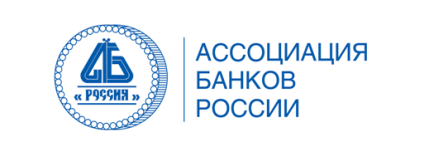 15
Банковский надзор и региональные банки – проблемы реализации пропорционального регулирования
ПРЕДЛОЖЕНИЯ
Пересмотр требований норматива расчета Н6
Пересмотреть  повышающий коэффициент «2» для «непрофильных» заемщиков
Пересмотреть отсрочку по применению повышенного коэффициента к ссудной задолженности заемщиков, исключенных из реестра субъектов МСП после образования ссудной задолженности
2. Рейтинги
Убрать из рейтинговых моделей прямые зависимости рейтинга от размера активов (ренкинг по активам или капиталу), ограничения оценки параметра «конкурентная позиция» для банков с базовой лицензии, убрать ограничения «деловая репутация» по факту отсутствия облигационных выпусков
Снизить шкалу рейтингов для доступа к государственным программам и возможно ввести лестничную шкалу установления лимитов
3. Отчисления АСВ
Пересмотреть подходы по повышенным отчислениям при получении банком предписаний, так как это «съедает» всю прибыль, которую необходимо направлять на оздоровление  банка и только ухудшает его положение. Крутизна перехода на повышенную шкалу
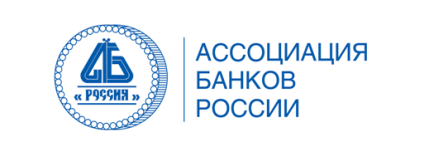 16
Банковский надзор и региональные банки – проблемы реализации пропорционального регулирования
ПРЕДЛОЖЕНИЯ
4. Изменения в Положении Банка России №590-П от 28.06.2017г.
Смягчить резервные требования к субъектам МСП и унифицировать подходы по оценки финансового  положения субъектов МСП
Рекомендации ЦБ РФ по досозданию резервов с временным лагом 
Корректировка регулирования доли вкладов и средств МСП в пассивах
5. Конкуренция
Допустить банки к льготному кредитованию МСБ занятому в сфере сельского хозяйства
Эскроу счет
Разработать дорожную карту поддержки региональных и банков с базовой лицензией как сегмента малого бизнеса России и доведение его доли в госпрограммах до объемов, указанных Президентом РФ
Включить дополнение в Постановление Правительства РФ от 15 ноября 2017 года №1383 в части доступности малых банков к оказанию финансовых услуг крупным предприятиям в объеме не менее 18%
6. IT, информационная безопасность
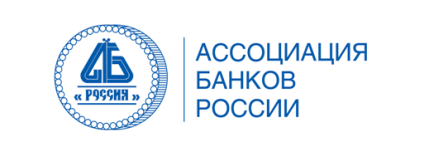 17
Банковский надзор и региональные банки – проблемы реализации пропорционального регулирования
ПРЕДЛОЖЕНИЯ
7. Переход банков с базовой лицензией на универсальную
Пересмотреть норму 2-х летнего моратория
8. Ценные бумаги
Законопроект Национальной финансовой ассоциацией о банках с базовой лицензией
9. Снижение количества отчетности
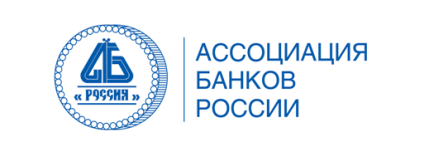 18
Банковский надзор и региональные банки – проблемы реализации пропорционального регулирования
ОПРОСНИК
Ассоциация банков России направило в адрес банков письмо №02-05/110 от 11.02.2019г. о принятии участия  в анкетировании руководителей кредитных организаций по оценкам и прогнозам в сфере банковской деятельности
Заполните анкету и направьте на адрес Ассоциации
Жижанов Глеб (499) 678-30-13
электронная почта analiz@asros.ru
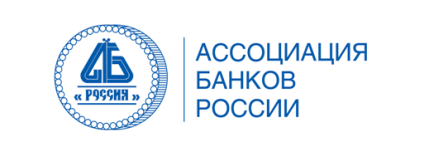 19
Банковский надзор и региональные банки – проблемы реализации пропорционального регулирования